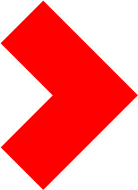 Veda, výskum a inovácie
Rozvoj a rozšírenie výskumných a inovačných kapacít a využívanie pokročilých technológií
Ministerstvo školstva, vedy, výskumu a športu SR
Opatrenia v gescii MŠVVŠ SR pre oblasť Výskumu
Alokácie
OPATRENIE 1.1.1:  Podpora medzi-sektorovej spolupráce v oblasti výskumu, vývoja a inovácií a zvyšovanie výskumných a inovačných kapacít v podnikoch
Špecifický cieľ RSO1.1 Rozvoj a rozšírenie výskumných a inovačných kapacít a využívanie pokročilých technológií bude podporovaný štyrmi opatreniami v doménach RIS 3

Cieľ opatrenia je podpora vytvárania partnerstiev pre rôzne typy projektov v prioritných oblastiach a zvýšenie produktivity, konkurencieschopnosti a inovačnej výkonnosti podnikov.

Typy akcií
dlhodobý strategický výskumu, priemyselný výskum prostredníctvom partnerstiev;

podpora vytvárania Spoločných výskumných jednotiek výskumných organizácií a súkromného sektora s cieľom integrovať výskum, ľudské zdroje a infraštruktúru;
OPATRENIE 1.1.2 : Podpora ľudských zdrojov v oblasti výskumu, vývoja a inovácií
Cieľ opatrenia je zvrátenie odlivu mozgov a pritiahnutie perspektívnych a špičkových SR a zahraničných vedeckých pracovníkov zo zahraničia vytváraním atraktívnych podmienok a funkčných programov podporujúcich mobilitu, s cieľom podporiť internacionalizáciu a obojsmerný obeh poznatkov a skúseností.

Typy akcií

Študenti vysokých škôl  - podieľanie sa na vedeckej a odbornej činnosti, a/alebo riešenie bakalárskych a diplomových prác v spolupráci s podnikmi. 

Doktoranti, postdoktoranti a mladí výskumníci, ktorí etablujú svoju vedeckú kariéru :

granty pre doktorandov, začínajúcich výskumníkov a vedeckých pracovníkov po ukončení PhD. orientované na etablovanie vedeckej kariéry a rozvinutie spolupráce so zahraničím a/alebo s podnikateľským sektorom;
podpora návratu slovenských výskumníkov pôsobiacich v zahraničí a etablovanie výskumníkov z EÚ a tretích krajín.
OPATRENIE 1.1.3 : Podpora medzinárodnej spolupráce v oblasti výskumu,  vývoja a inovácií
Cieľ opatrenia je posilnenie účasti slovenských subjektov v európskych výskumných a inovačných programoch, partnerstvách a iniciatívach v rámci EÚ.

Typy akcií
Podpora zvýšenia účasti slovenských subjektov v projektoch rámcového programu EÚ pre výskum a inovácie Horizont Európa

Podpora účasti SR v ďalších európskych a medzinárodných programoch a iniciatívach výskumu a vývoja Vesmírny program EÚ na roky 2021 – 2027, Invest EU, Digital Europe, Erasmus+, Chips Act

Internacionalizácia slovenských inštitúcií organizácií výskumu a vývoja s cieľom vytvárania medzinárodných hubov

Podpora synergií národných a európskych nástrojov podpory výskumu a vývoja formou smerujúcej k zabezpečeniu členstva a pripájanie sa k projektom bez slovenskej účasti
OPATRENIE 1.1.4 : Podpora optimalizácie, rozvoja a modernizácie výskumnej infraštruktúry
Cieľ opatrenia je dobudovanie a optimalizácia výskumnej infraštruktúry v súlade s cieľmi jednotlivých domén RIS3 i v rámci ESFRI inventarizáciou výskumnej infraštruktúry vo vlastníctve verejného a akademického sektora a umožnením súkromnému sektoru využívať túto výskumnú infraštruktúru na výskumné účely. 

Typy akcií
dlhodobý prístup k elektronickým informačným zdrojom, vedeckým publikáciám a ekosystému informačných systémov pre výskumníkov a inštitúcie VaV v SR, ktorý je určený na získavanie, spracovávanie, uchovávanie a sprístupňovanie výskumných dát a publikácií,

modernizácia (upgrade) a zabezpečenie prevádzky hardvérovej a softvérovej IKT infraštruktúry pre VaV a prepájanie výskumných dátových centier,

podpora priemyselnej základne SR v súlade s RIS3 a to prepájaním výskumných inštitúcií a priemyslu aj v rozvíjajúcich sa oblastiach v SR v zmysle princípu: „od myšlienky k produktu“.  napr. v oblasti vesmírneho výskumu
Špecifický cieľ RSO1.1 Rozvoj a rozšírenie výskumných a inovačných kapacít a využívanie pokročilých technológií bude podporovaný štyrmi opatreniami v doménach RIS 3
Hlavné cieľové skupiny 
subjekty verejnej správy a nimi zriadené subjekty, vrátane subjektov územnej samosprávy;
sektor výskumných inštitúcií (napr. Slovenská akadémia vied a jej ústavy);
vedecko-výskumní a vývojoví zamestnanci;
akademický sektor (napr. vysoké školy, univerzity);
študenti vysokých škôl/univerzít;
doktorandi, postdoktorandi a mladí výskumníci;
mimovládne neziskové organizácie;
podnikateľský sektor;
Harmonogram výzievŠpecifický cieľ RSO1.1 Rozvoj a rozšírenie výskumných a inovačných kapacít a využívanie pokročilých technológií bude podporovaný štyrmi opatreniami v doménach RIS 3
Harmonogram výzievŠpecifický cieľ RSO1.1 Rozvoj a rozšírenie výskumných a inovačných kapacít a využívanie pokročilých technológií bude podporovaný štyrmi opatreniami v doménach RIS 3
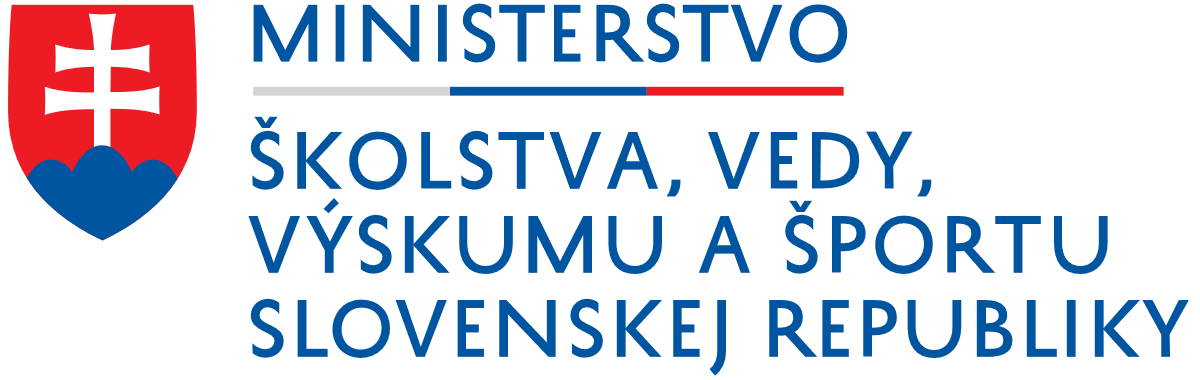 Dobré riešenia pre ľudí